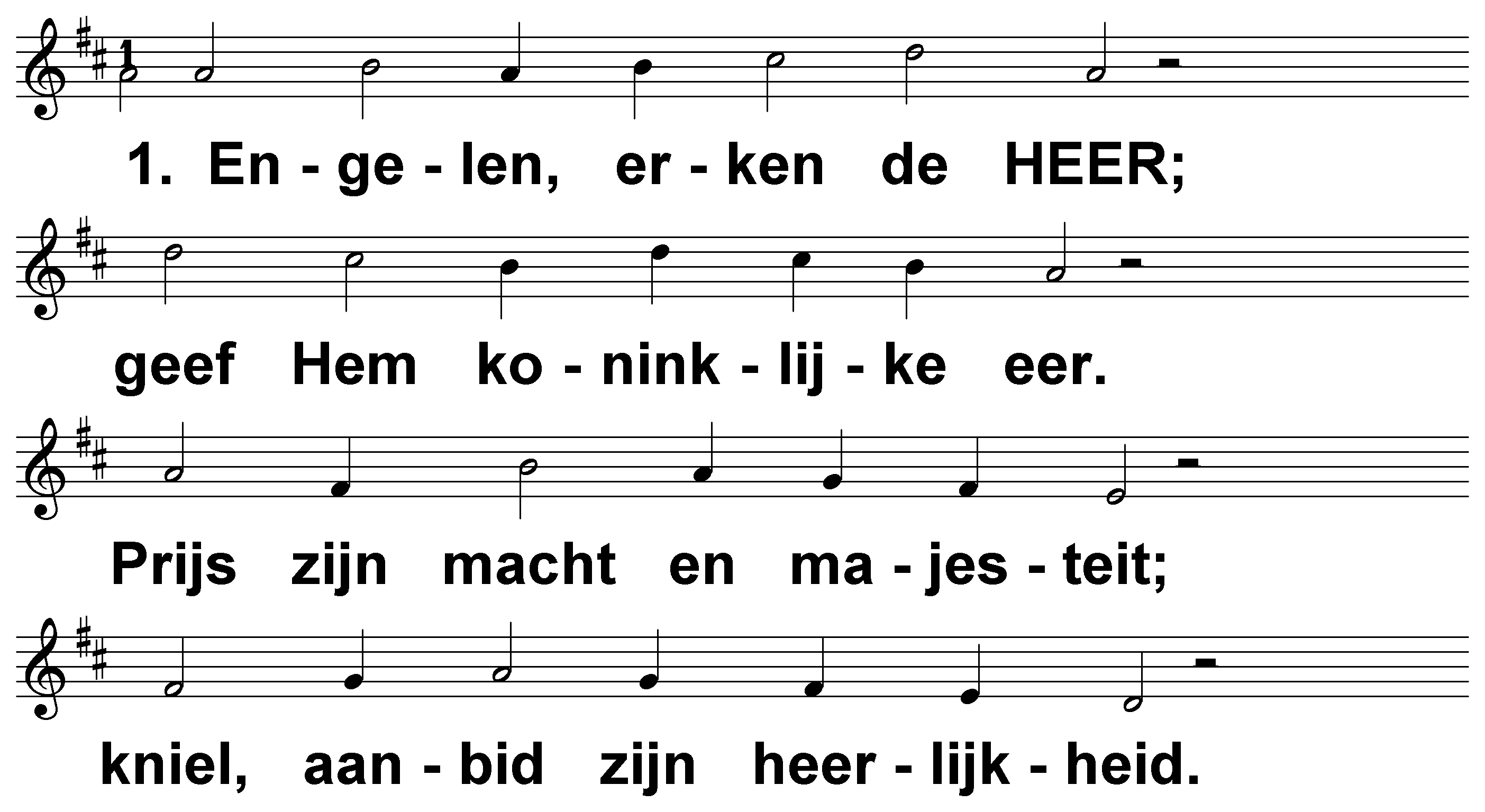 Psalm 29 (DNP)	t. A. Vreugdenhil; m. Genève 1551
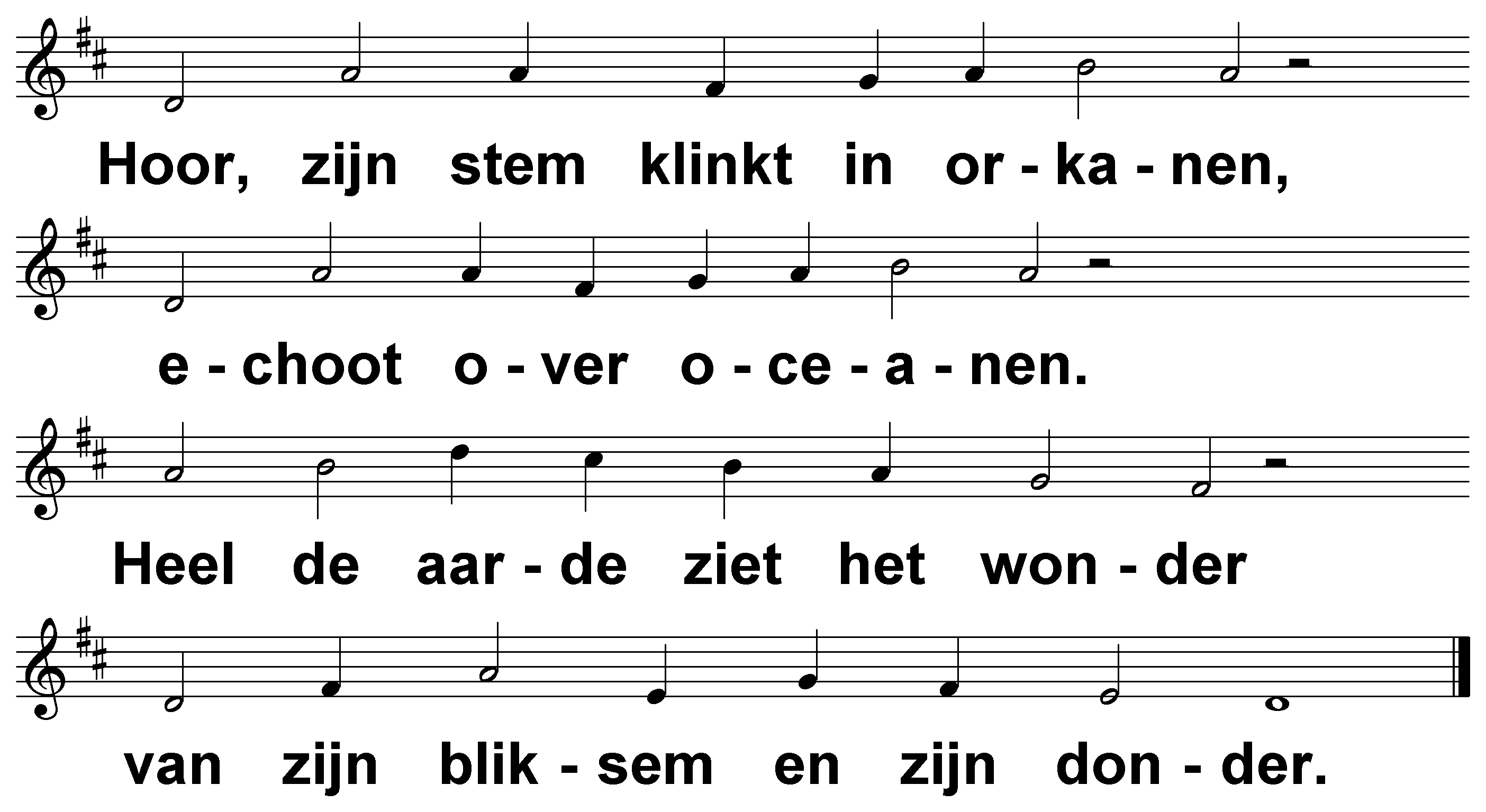 Psalm 29 (DNP)	t. A. Vreugdenhil; m. Genève 1551
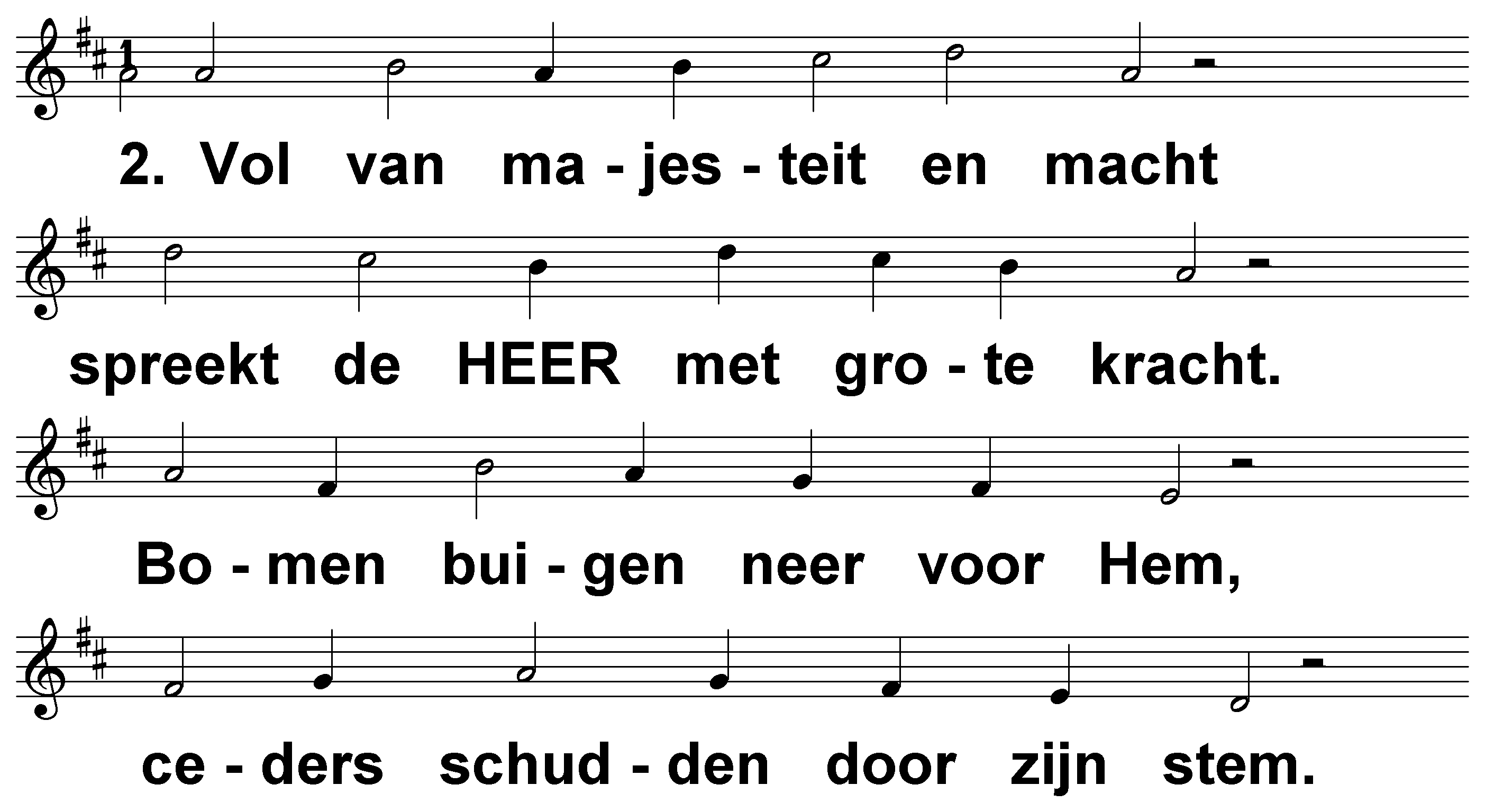 Psalm 29 (DNP)	t. A. Vreugdenhil; m. Genève 1551
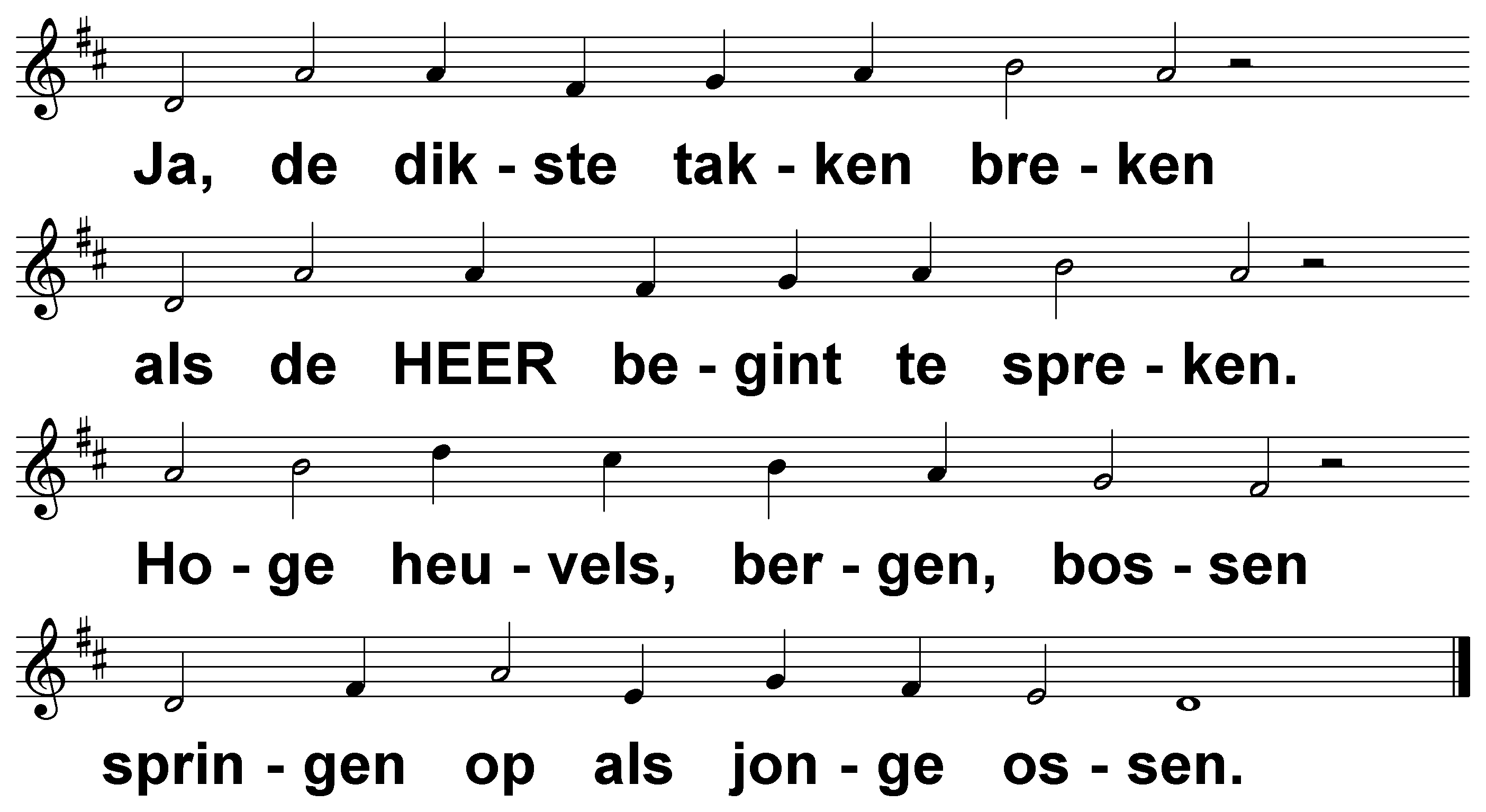 Psalm 29 (DNP)	t. A. Vreugdenhil; m. Genève 1551
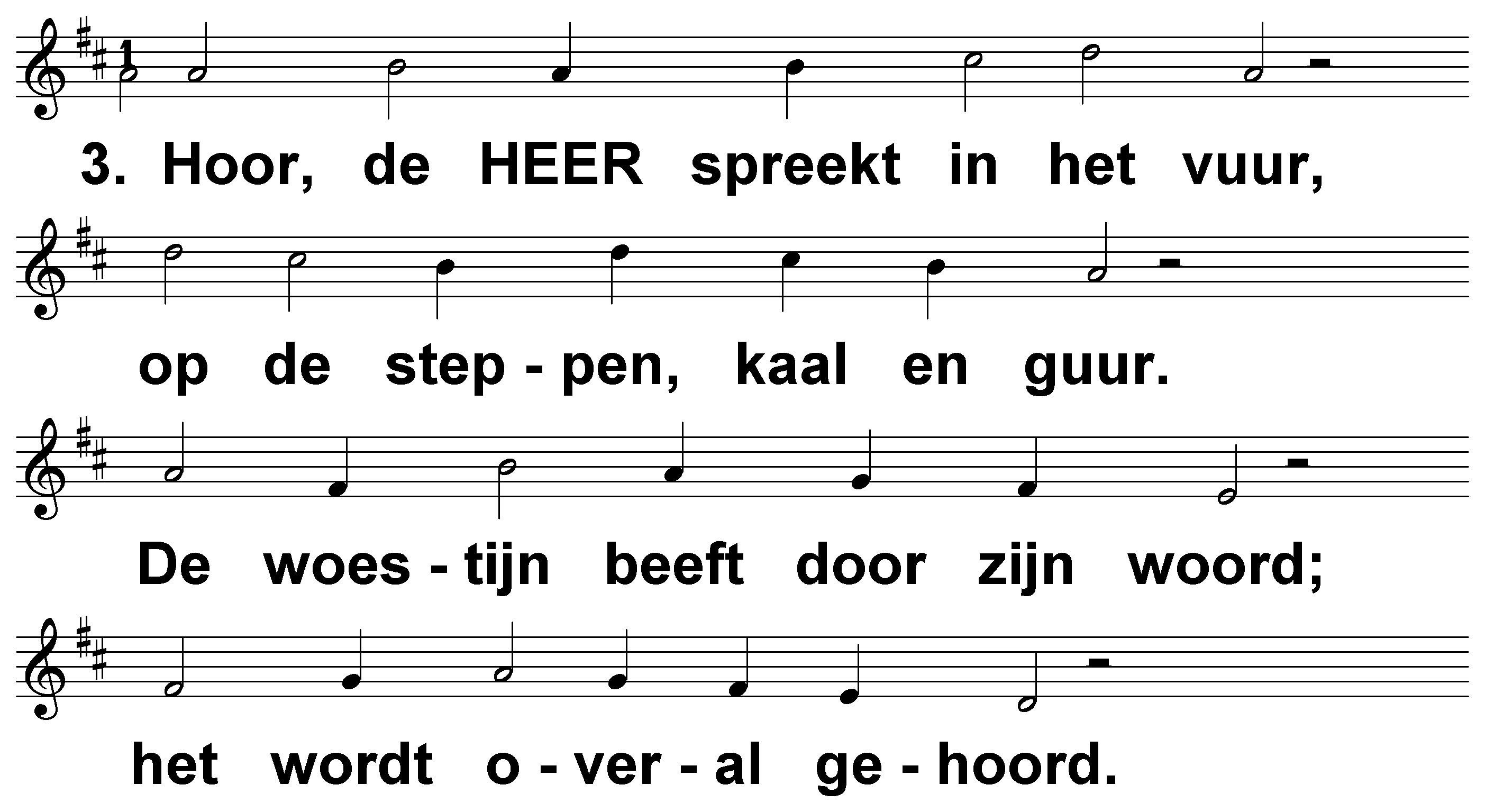 Psalm 29 (DNP)	t. A. Vreugdenhil; m. Genève 1551
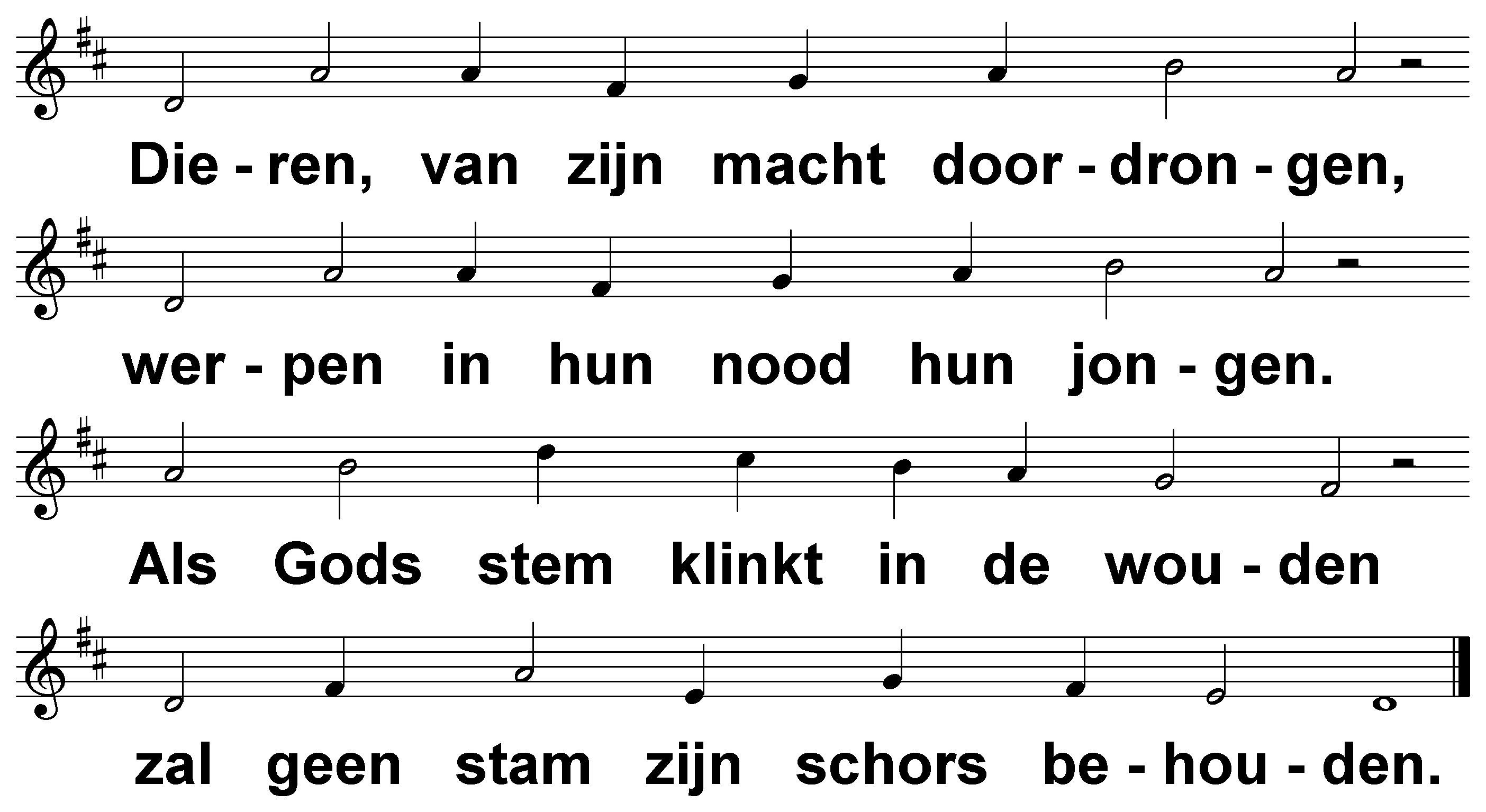 Psalm 29 (DNP)	t. A. Vreugdenhil; m. Genève 1551
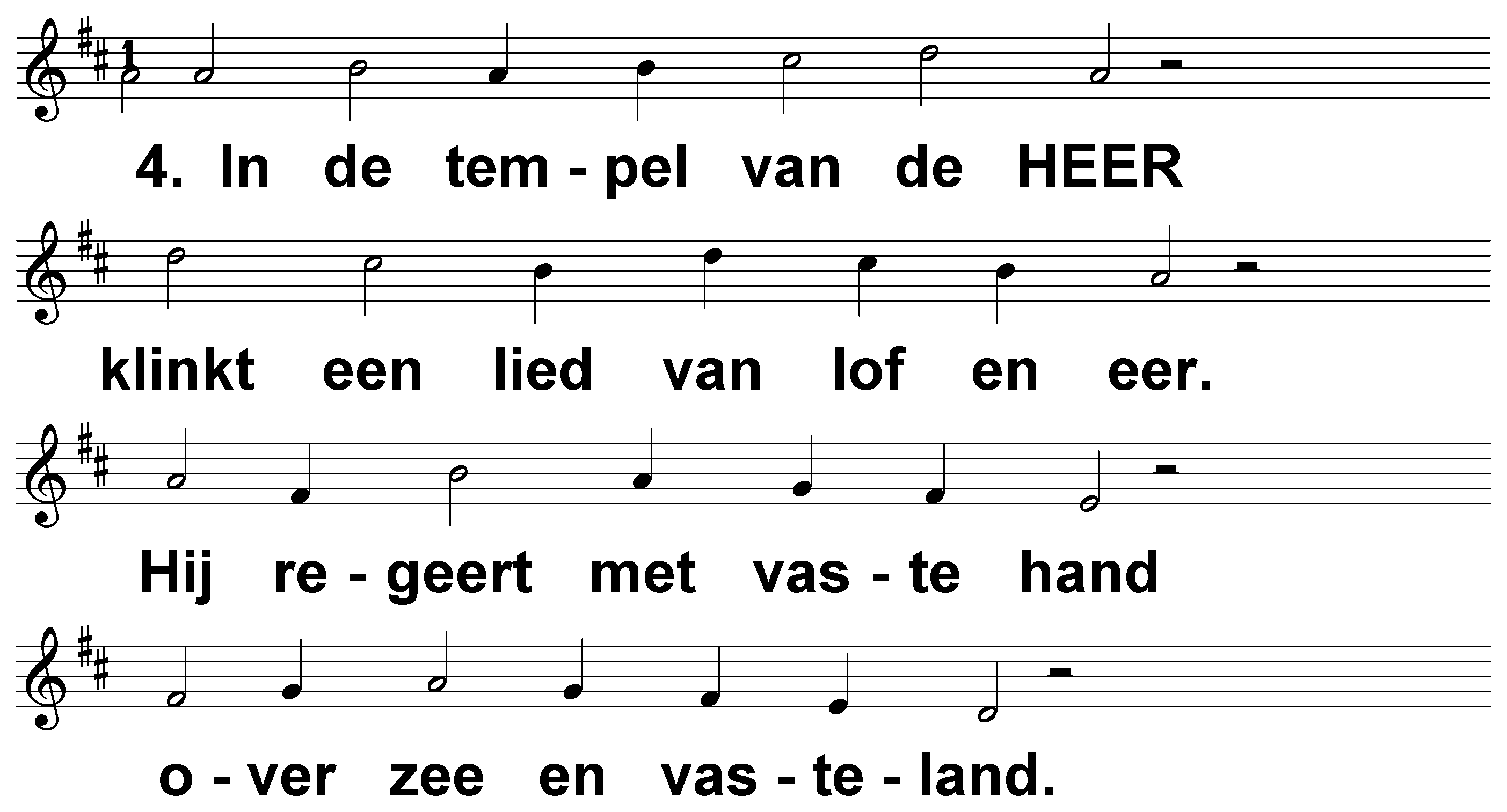 Psalm 29 (DNP)	t. A. Vreugdenhil; m. Genève 1551
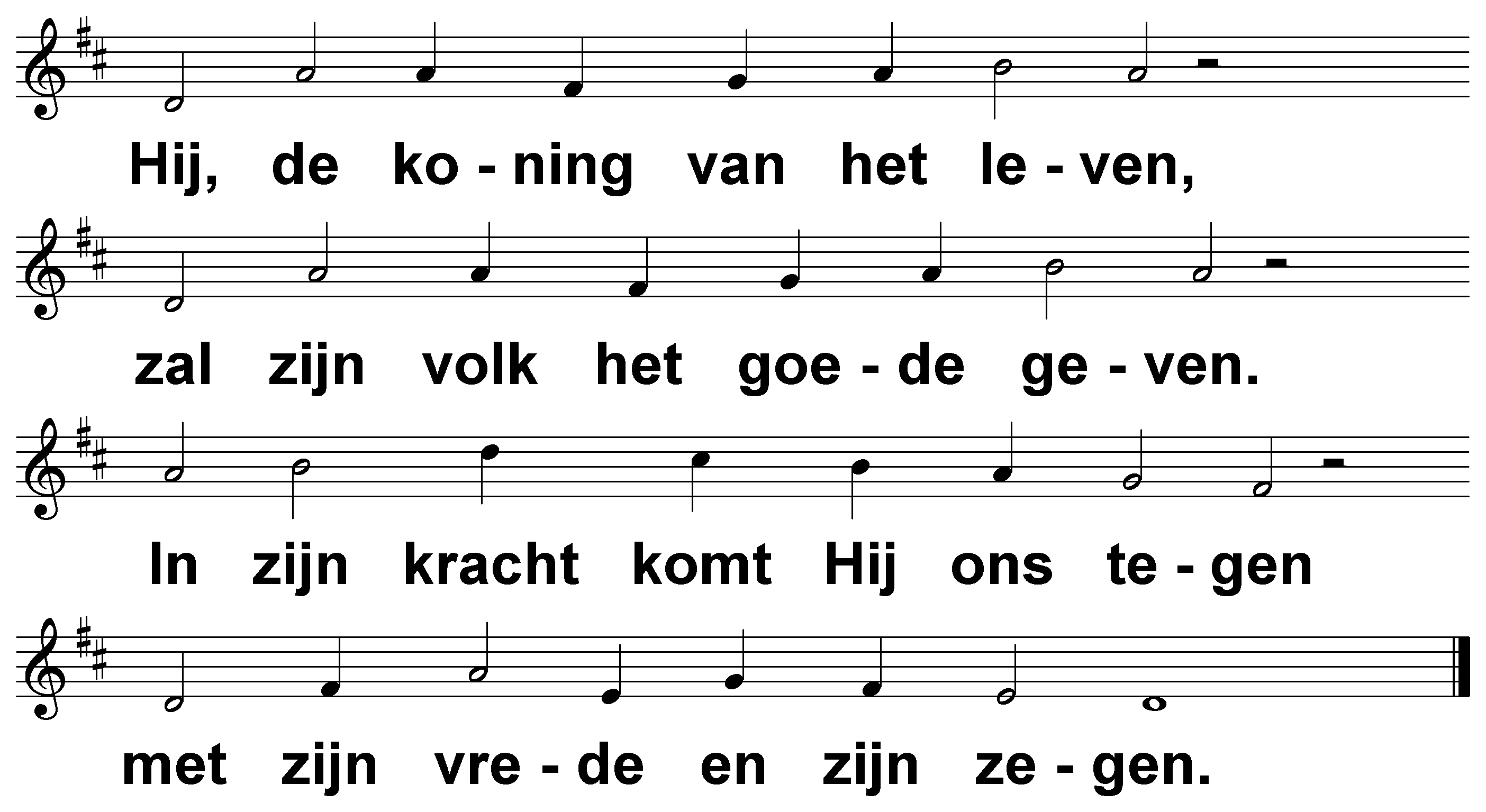 Psalm 29 (DNP)	t. A. Vreugdenhil; m. Genève 1551